Учимся быть здоровыми
Здоровый образ жизни в ГБОУ  ЦО №633 Калининского  района СПб
Воспитатель Шишова Г.Е.
Актуальность темы
В настоящее время жизнь ставит перед нами много задач, среди которых наиболее актуальной является сохранение здоровья детей. Немногие родители могут сказать, что их дети вполне здоровы. Статистика говорит следующее: 60% детей в возрасте от 3 до 7 лет имеют функциональные отклонения в состоянии здоровья и только 10% приходят в школу абсолютно здоровыми. В Санкт-Петербурге 10-15% детей в дошкольных учреждениях имеют первую группу здоровья.
Ребенок, посещающий детский сад, проводит в нём большую часть своего активного времени (до 80%). Поэтому именно в ДОУ необходимо сосредоточить все усилия на том, чтобы сохранить и улучшить здоровье детей. 
Дошкольный возраст – самый благоприятный для выработки правильных привычек и навыков здорового образа жизни, которые в сочетании с обучением ребёнка методам совершенствования  и сохранения здоровья приведут к положительным результатам.
Методическое обеспечение валеологического воспитания дошкольников
Задачи по формированию ЗОЖ
РЕКОМЕНДАЦИИ ПО ПРОВЕДЕНИЮ РАБОТЫ С ДЕТЬМИ
Тематические занятия длительностью 25 - 30 минут следует проходить в течение всего учебного года, 2 раза в месяц. В процессе воспитания здорового образа жизни у детей, наряду с занятиями, в ходе которых также решаются задачи по закреплению словаря, в обязательном порядке необходима предварительная работа, которая ведется в свободное от занятий время с опережением данных занятий на одну неделю.
Как во время проведения занятий, так и в ходе предварительной работы используется наглядность для более эффективного восприятия ребенком поданного материала.
Решая задачи по формированию здорового образа жизни у детей дошкольного возраста в ходе работы, педагог в обязательном порядке должен также заботится и о здоровье самого ребенка, применяя в работе здоровье сберегающие технологии: пальчиковую гимнастику, гимнастику для глаз, дыхательную гимнастику, оздоровительные минутки, самомассаж, точечный массаж, музыкальную терапию и т.д., с целью снятия мышечного и нервного напряжения, психоэмоционального напряжения, а также оздоровительно - профилактического действия.
Пальчиковая гимнастика проводится с  младшего возраста индивидуально либо с подгруппой ежедневно.	Рекомендуется всем детям, особенно с речевыми проблемами. Проводится в  любое удобное время может проводить 	воспитатель и  логопед.
Гимнастика для глаз проводится  ежедневно по 3-5 минут в любое свободное время  в зависимости от интенсивности зрительной нагрузки с младшего возраста.  Используем наглядный материал, показ педагога.
Дыхательная гимнастика может использоваться в различных формах физкультурно-оздоровительной работы.	Необходимо обеспечить проветривание помещения, проинструктировать детей об обязательной гигиене полости носа перед проведением процедуры.
Оздоровительные минутки следует проводить ежедневно после дневного сна,  в течение 5-10 мин. Форма проведения различна: упражнения на кроватках, обширное умывание,  ходьба по ребристым дощечкам, легкий бег из спальни в группу с разницей температуры в помещениях и т.д.
Как это делаем мы в нашем детском саду?  Мы  учимся ухаживать за волосами…
Всегда слушаемся Мойдодыра…
Правильно питаемся и много гуляем!
Принимаем воздушные ванны и делаем бодрящую гимнастику – «Пять минут после сна для здоровья и ума»!
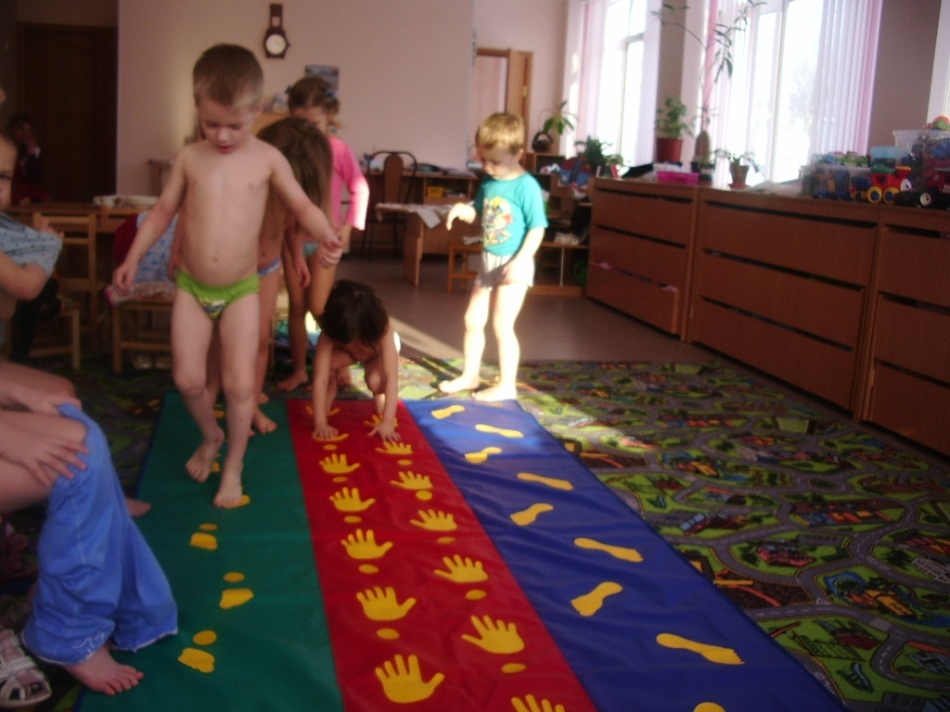 Стихотворение для проведения оздоровительной минутки
ТЕКСТ

Предлагаю вам, ребята,
 Я пробраться в зимний лес:
Там еще не спят зайчата, Там сугробы до небес, 
Зимний лес такой дремучий, 
      И мороз такой колючий!
От мороза убежим скорее , Наши ноженьки согреем!
ДЕЙСТВИЯ

Обычная ходьба
Ходьба с высоким подниманием колена
Дети растирают щеки и потирают руки.
Легкий бег. Выполняют «мягкие пружинки»
Наши занятия  физической культурой
Режим дня - прекрасный друг нашего здоровья.
Физические упражнения помогают нам укреплять здоровье, закаляют тело и волю, делают нас смелыми и сильными.
Как сохранить здоровье зубов? (правила, которые должен знать каждый)
Полощи зубы теплой водой после каждого приема пищи;
  Чисти зубы утром после завтрака и перед сном;
  Обязательно 2 раза в год посещай зубного врача - стоматолога;
  Не ешь очень горячую и очень холодную пищу;
  Никогда не грызи твердые предметы.
«Поезд к здоровью» –  итоговое занятие
Я хочу здоровым быть-Буду с лыжами дружить.Подружусь с закалкой,С обручем, скакалкой,С теннисной ракеткой.Буду сильным, крепким!